Persoonlijke hygiëne
Wat is persoonlijke hygiëne?
Persoonlijke hygiëne
Eigen verantwoordelijkheid
Reine en onreine ruimtes
Handen wassen
Handen desinfecteren
Kleding, schoenen en hoofddeksels
Pleisters
Gereedschap
Eten en drinken
Sierraden en nagellak
Eigen verantwoordelijkheid
In het bedrijfsleven collega’s aanspreken
Reine en onreine ruimtes
Onreine ruimtes
Kantoor
Kantine
Toilet
Kleedruimte
reine ruimtes
Productieruimtes
Opslag van grondstoffen
Handen wassen en desinfecteren
Handen wassen met zeep en desinfectiemiddel
Drogen met papier

Voor aanvang van werk
Na pauze
Na toiletbezoek
Verandering van werkruimte / overgang onreine naar reine ruimte
Kleding, schoenen en hoofddeksels
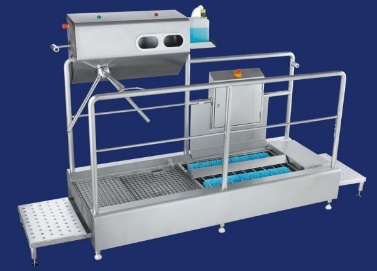 Haarnetje
Baardnetje
Schone schoenen
Voetbad of hygiënesluis
Schone kleding
Pleisters
Weet waar de verbandtrommel staat

Waterdicht
Metaal
Felle kleur
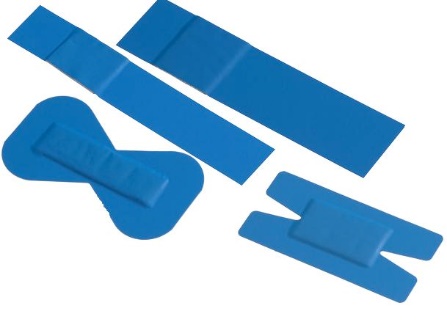 Gereedschap
Voorkom kruisbesmetting
Schoon gereedschap
Eten en drinken
Niet in de productie

Aparte ruimte voor eten, drinken en roken
Sierraden en nagellak
Verboden in de productie
Nagellak
kan afbladderen
Sierraden
Kunnen in het product belanden
Achter blijven hangen